Тема:Исторический аспект нравственного облика героев в повести Н. В. Гоголя Тарас Бульба»
Проблемный вопрос.
Каким  образом, в таких сложных политических условиях  сохранить культурные связи с братским народом, восстановить доброжелательные отношения, чувства товарищества?
Цель урока:  Формирование бережного отношения к общей истории и традициям России и Украины.
«Так вот она, Сечь! Вот то гнездо, откуда вылетают все те гордые и крепкие, как львы! Вот откуда разливается воля и козачество на всю Украйну!»)
БОРЬБА КАЗАЧЕСТВА
ТУРКИ
                                                                                                                                        КРЫМСКИЕ ТАТАРЫ
 ПОЛЬСКАЯ ШЛЯХТА
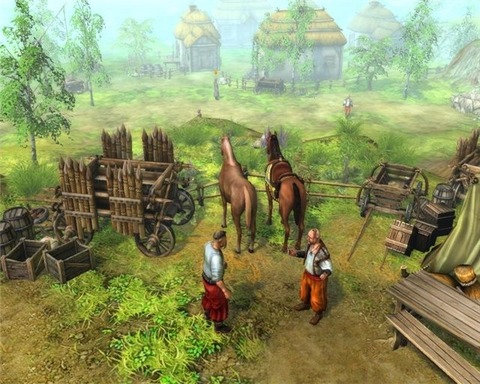 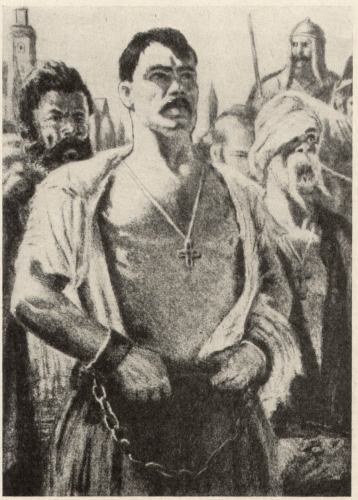 Пленение и казнь Остапа
Тарас присутствует при страшной казни сына на городской площади. Ни один стон не вырывается под пытками из груди Остапа, лишь перед смертью взывает: «Батько! где ты! Слышишь ли ты?» — «Слышу!» — отвечает над толпой Тарас.
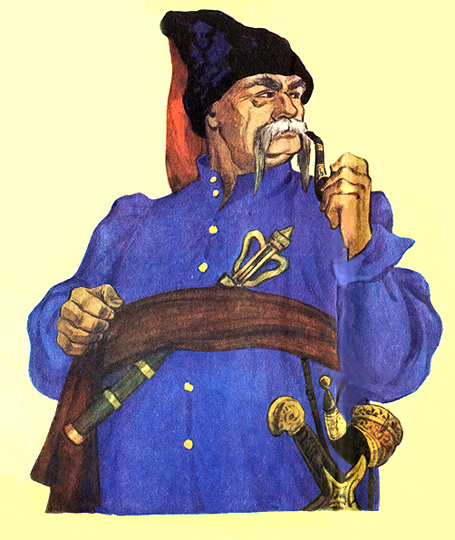 Гибель Тараса
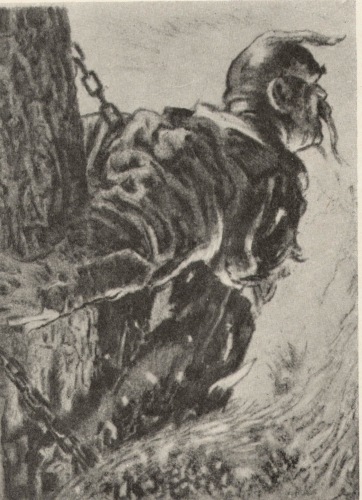 Перед смертью успевает Тарас крикнуть товарищам, чтобы спускались они к челнам, которые сверху видит он, и уходили от погони по реке. И в последнюю страшную минуту предрекает старый атаман объединение русских земель, погибель врагам их и победу православной веры.
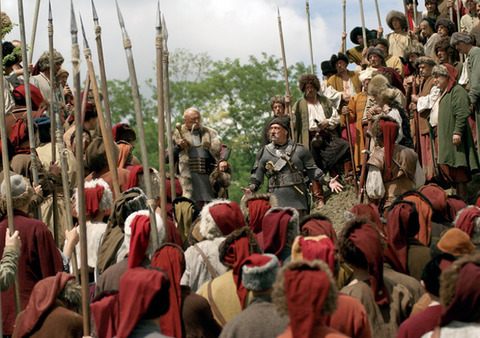 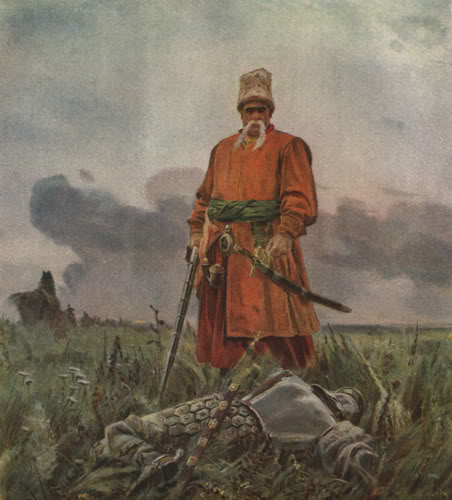 Проблемный вопрос.
Каким  образом, в таких сложных политических условиях  сохранить культурные связи с братским народом, восстановить доброжелательные отношения, чувства товарищества?Что же остаётся главным для человека во все времена?
Сегодня я узнал….Было интересно…Теперь я могу…Урок дал мне для жизни…Я почувствовал, что…
Спасибо за внимание.